Figure 6. Development of rabies virus (RABV) neutralizing antibodies (NAbs) over time in immunized rhesus monkeys (from ...
J Infect Dis, Volume 214, Issue suppl_3, October 2016, Pages S342–S354, https://doi.org/10.1093/infdis/jiw231
The content of this slide may be subject to copyright: please see the slide notes for details.
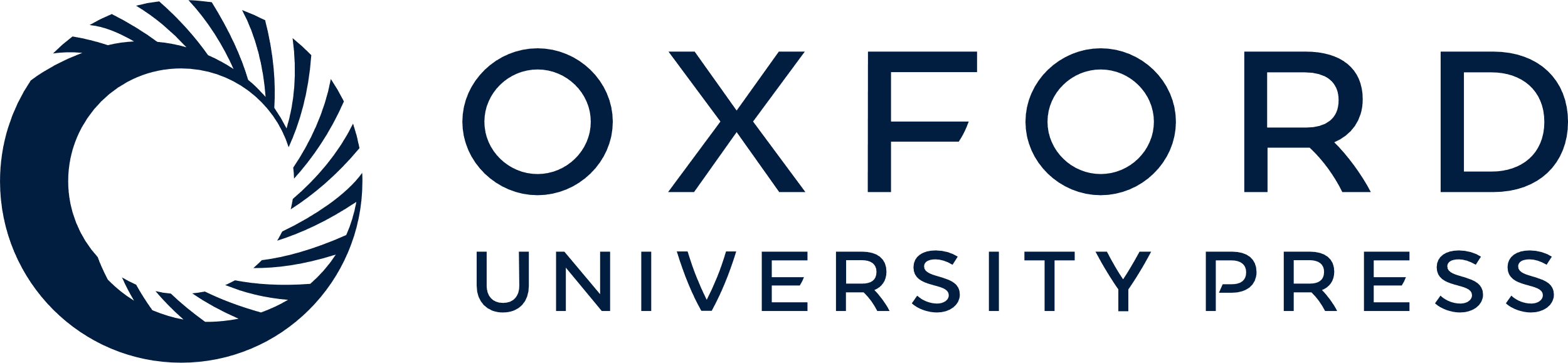 [Speaker Notes: Figure 6. Development of rabies virus (RABV) neutralizing antibodies (NAbs) over time in immunized rhesus monkeys (from nonhuman primate [NHP] study 4). Animals were immunized on days 0, 7, and 28 (green) with the indicated vaccine, and RABV NAbs were analyzed over time and determined as international units (IUs), using a World Health Organization standard. Abbreviation: GLA-SE, glucopyranosyl lipid A in stable emulsion. This figure is available in black and white in print and in color online.


Unless provided in the caption above, the following copyright applies to the content of this slide: Published by Oxford University Press for the Infectious Diseases Society of America 2016. This work is written by (a) US Government employee(s) and is in the public domain in the US.]